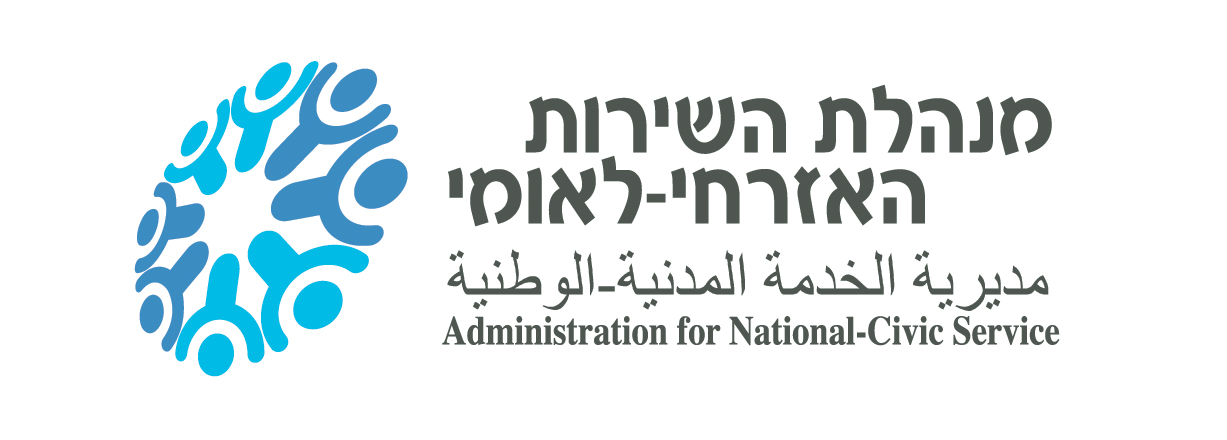 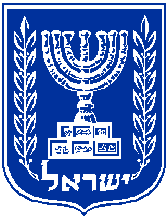 השירות האזרחי-'חוק-טל'

כנס "חרדים בחברה משתנה: השכלה, תעסוקה וצבא"

המכון הישראלי לדמוקרטיה, אוקטובר 2010
1
סה"כ מתנדבים 
בשא"ל:
14171
מתוכם - 
בנות- 12099

בנים:
702 כללי +
1370"חוק-טל"
= 2072 בנים סה"כ
2
יעדי מנהלת השרות האזרחי לאומי במגזר החרדי
הגדלת מספר המתנדבים במנהלת.

הרחבת ההתנדבות במסגרות ציבוריות וממלכתיות המשרתות את כלל האוכלוסייה, מבלי לפגוע באורח החיים החרדי.

חיזוק הקשר של המתנדב החרדי עם החברה הישראלית.

הקניית כישורי חיים והרגלי עבודה.

הכנה לשילובו של המתנדב במעגל התעסוקה.
3
עד כה סיימו את שירותם 780 מתנדבים
4
התפלגות מתנדבי 'חוק-טל' לפי סוג המסלול (שנה או שנתיים)
5
חלוקה על פי מקום מגורים
6
התפלגות משרתים על פי גיל
7
הכשרה מקצועית
עד כה, לא נעשו פעולות לבניית תוכניות הכשרה מקצועית במנהלת. 

כיום, כל מתנדב ממלא, עם כניסתו לשירות האזרחי, שאלון לגבי מצב השכלתו וכיווני התעניינות מקצועיים. 


בחודשים האחרונים אנו מקדמים תוכנית הכשרה להתנדבות עוד לפני תחילת השירות, לכלל המתנדבים.
8
הכשרה מקצועית
מתנהלים מגעים מול קרן קמ"ח, הג'וינט, המכללה החרדית ועוד, על מנת לבנות תוכניות הכשרה מקצועית לחרדים בוגרי השירות האזרחי. 

תוכנית ל-1000 מתנדבים בשנה, כוללת קורסים מקצועיים בהיקף של 250-500 שעות.
9
החסמים להרחבת הגיוס לשירות האזרחי כיום :
אין אפשרות לצאת בקמפיין רחב וגלוי, בגלל החשש מהתנגדות הרבנים. 

חוסר המודעות בתוך החברה החרדית - הן לקיומה של אופציית השירות האזרחי והן ליתרונותיו והטבותיו  בסוף השירות.

ההנהגה הרבנית המשמעותית אינה מתלהבת מרעיון השירות האזרחי ובמקרה הטוב מביעה את דעתה ע"י הסכמה שבשתיקה.

תדמית בעייתית של המתנדבים החרדים בעיניי החברה החרדית.

כמנהלת, אנו מעדיפים לשלב את המתנדבים בגופים ממלכתיים וציבוריים, אך יש לזכור שמסגרת השירות האזרחי הינה התנדבותית – אין חובה להצטרף. 

ישנו חשש של האברכים/מתנדבים להגיע לגופים ציבוריים ממלכתיים, בשל החשש ממפגש עם תרבות שונה ובעיות צניעות. 
תחומי השירות האזרחי מוגבלים ב"חוק-טל", ונמנעת התפתחות לתחומים נוספים. 
השירות כיום מוגבל למטרות רווחה, בריאות, איכות הסביבה, בט"פ, קליטת עלייה, והצלה. ניתן לפתח תחומים כמו תיירות, תחבורה ועוד.
10
עיקרי התוכנית להגדלת מספר המתנדבים
הגיוס יתבצע באופן אקטיבי, ע"י אברכים בעלי יכולת שכנוע בתוך החצרות שלהם.

קביעת המנהלת, (ולא "השטח" או המוסדות החרדים), כמובילה בנושא הגיוס, ובאמצעות כך – הכוונת המתנדבים בעיקר למקומות שירות ציבוריים/ממלכתיים ולא רק קהילתיים. 

פרסום עדין של השירות האזרחי באמצעות מנשרים המופצים בקהילה החרדית.

פרסום באינטרנט החרדי ע"י באנרים ותוכן שיווקי.

הגדלת מספרם של מקומות התנדבות ציבוריים וממלכתיים נוספים.

אנו בעיצומו של הקמת אתר אינטרנט ייעודי למגזר החרדי, בתוך אתר המנהלת.
11
תודה רבה !
12